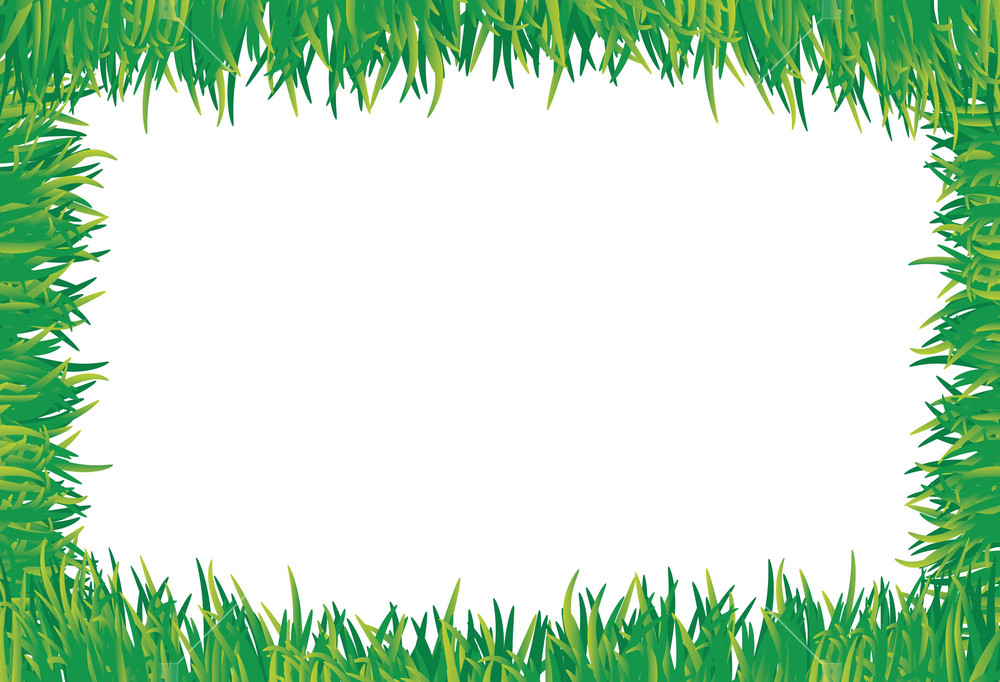 Первоцветы 
Донского края
Подготовила  воспитатель Стародубцева Г.П.
МБДОУ «Детский сад №3 «Аленушка»
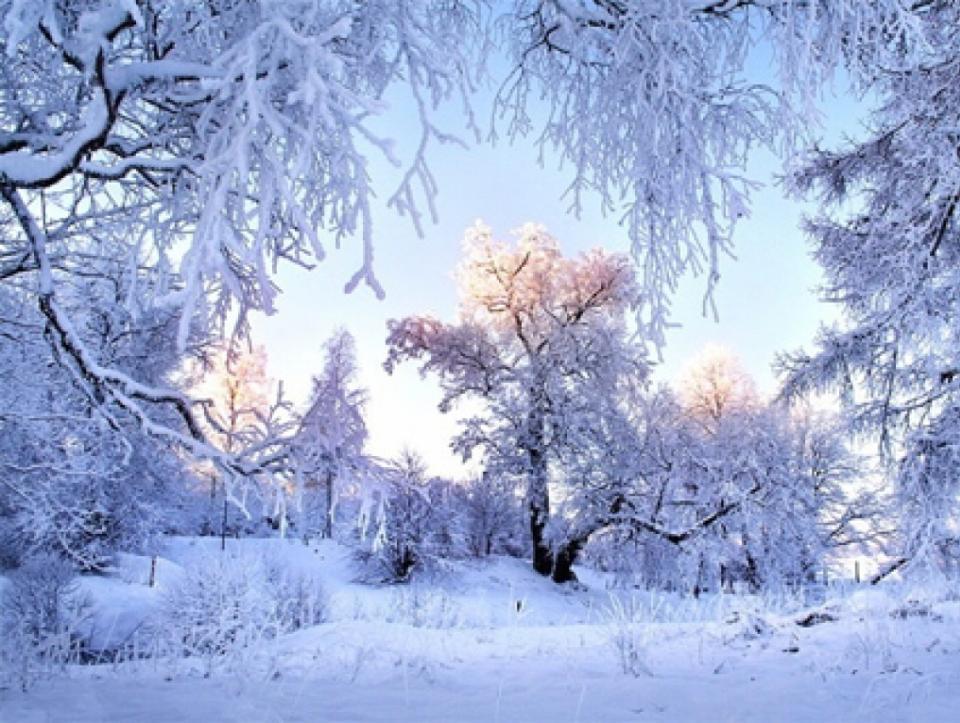 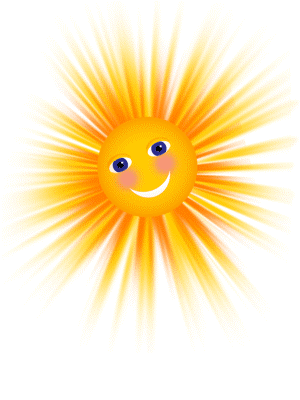 Солнышко растопило снег 
и пришла ВЕСНА
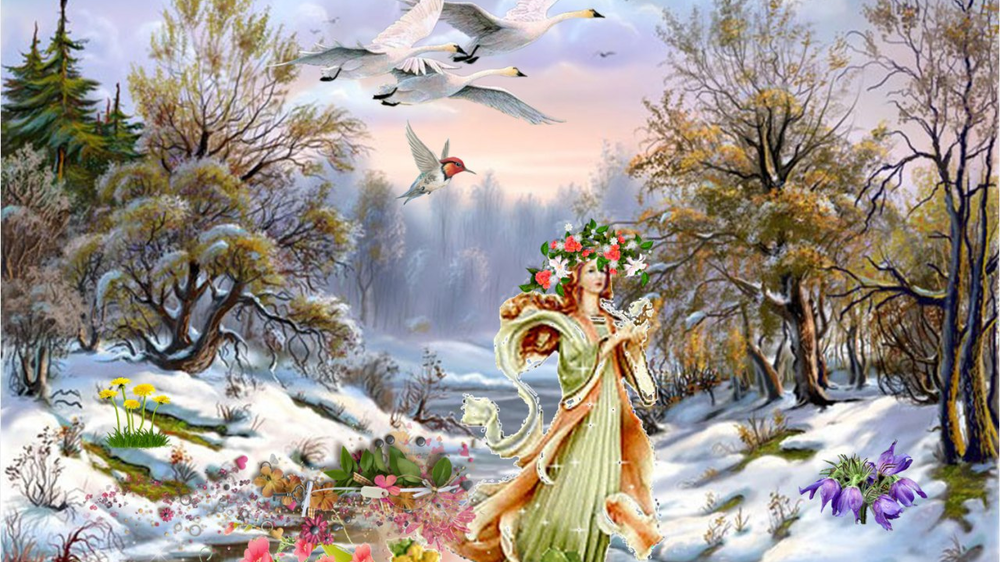 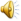 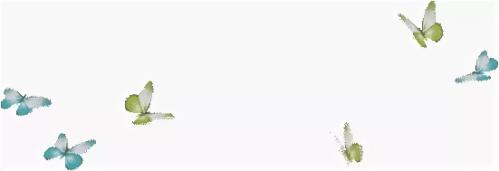 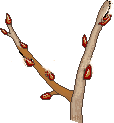 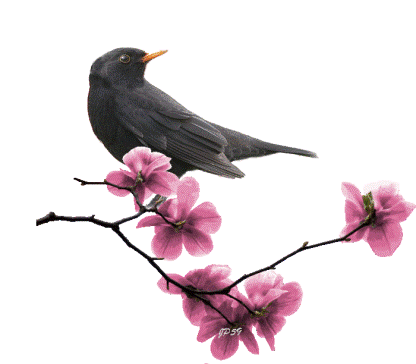 Первые цветы, появляющиеся весной,
 называют первоцветами
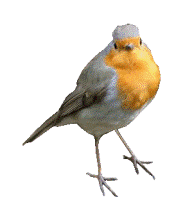 С каждым годом первоцветов в природе становится все меньше, они исчезают, потому что люди безжалостно срывают их.
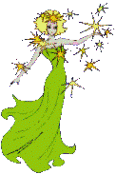 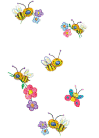 Чтобы сохранить первоцветы, большинство первоцветов занесены в Красную книгу Ростовской области – 23 вида. 
ИХ НЕЛЬЗЯ РВАТЬ.
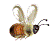 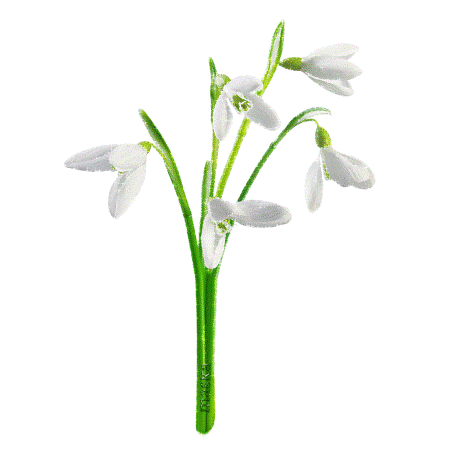 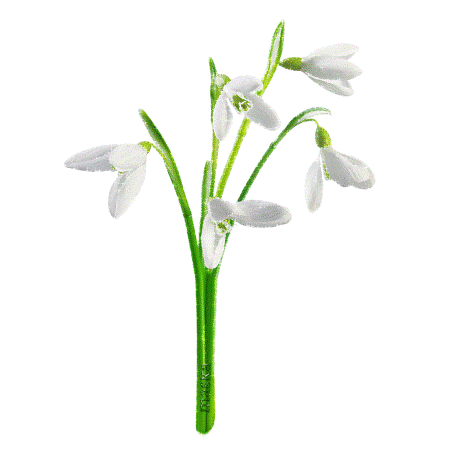 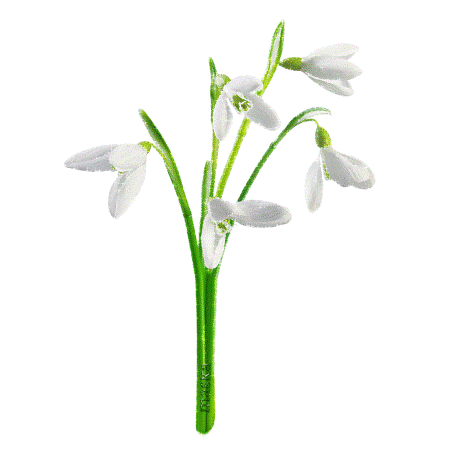 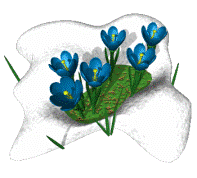 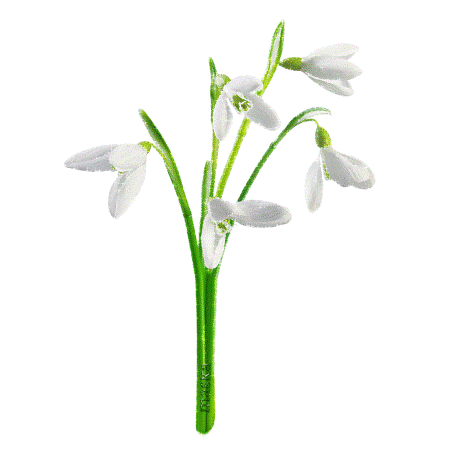 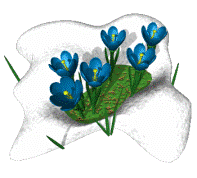 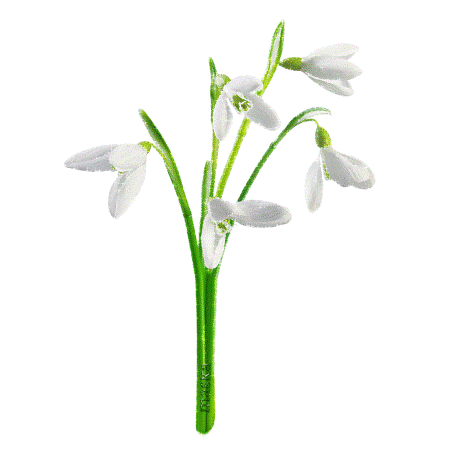 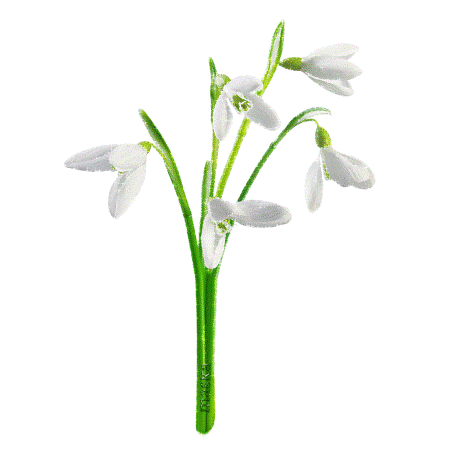 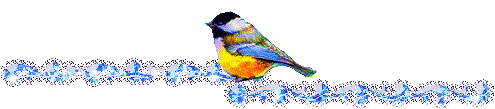 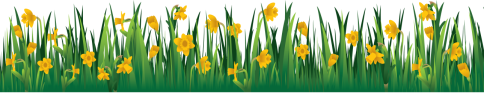 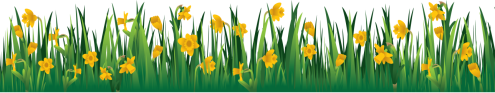 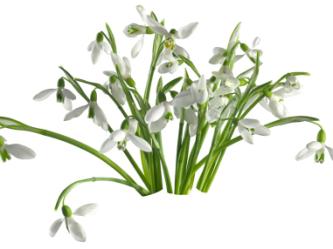 Прорастает сквозь снежок,К солнечным лучам, цветок,Маленький и нежный,Беленький …
ПОДСНЕЖНИК 
(ГАЛАНТУС)
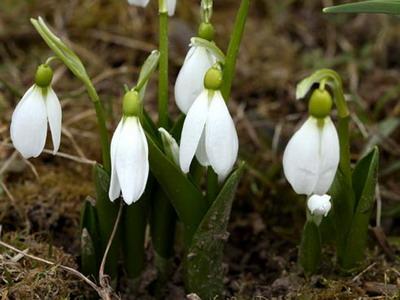 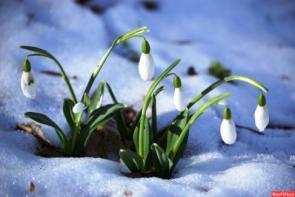 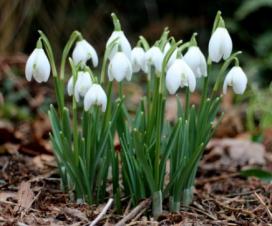 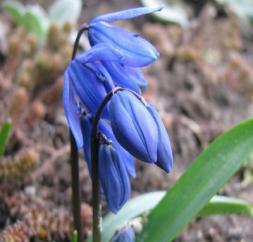 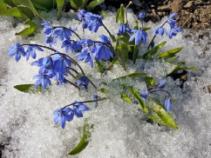 С первых дней апреля,Из дубовой прели,Выглянул цветочекСиненький глазочек.Зеленая одежка,
Луковая ножка.
Пролеска
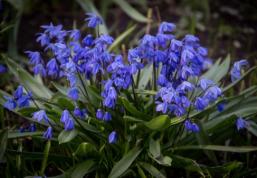 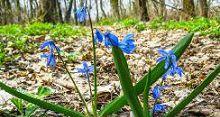 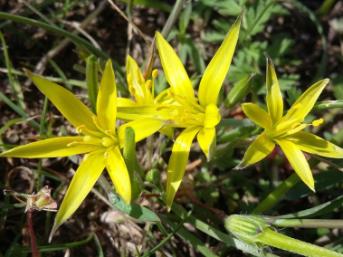 Гуси с юга к нам летят, Пощипать траву хотят. Пахнет травка чесноком, Каждый с детства с ней знаком. Только снег едва растает, Желтым цветом расцветает.
Гусиный лук
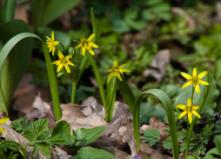 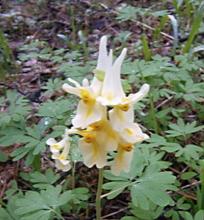 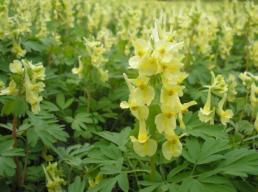 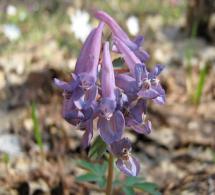 На подстилочке лесной В конце марта под сосной Будто бы заплатка – Расцвела ХОХЛАТКА
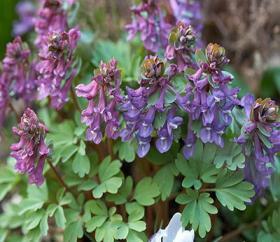 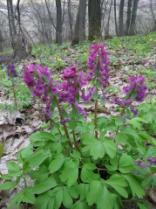 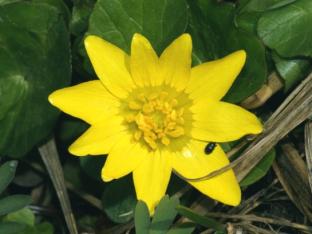 Желтый лютик мокроножка.
Надо дать ему сапожки.
Крутит лютик стебельком:"Хорошо мне босякомВ этой лужице!" -Говорит .... (КАЛУЖНИЦА)
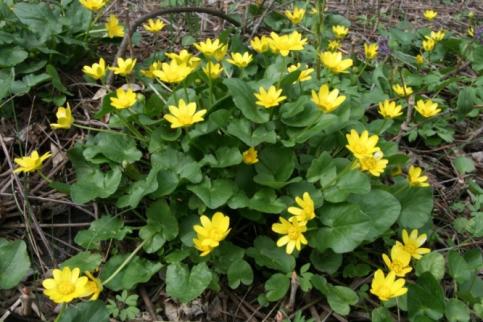 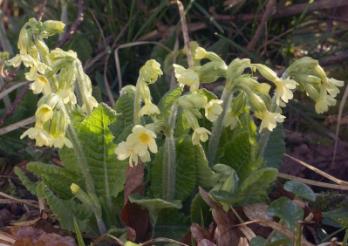 Стоят в лесу пруточки,
Висят на них цветочки –
Колокольчики – бубенчики
Золотые венчики!
Первоцвет  весенний
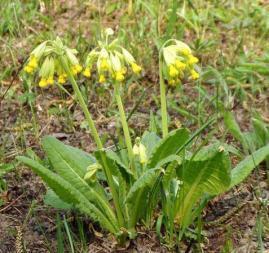 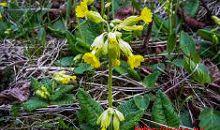 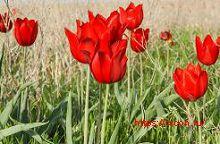 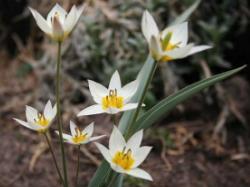 Замечательный цветок,
Словно яркий огонёк. 
Степь желта, красна
Это в степь пришла весна.
Пышный, важный, словно пан,
Нежный бархатный …  
                                      ТЮЛЬПАН
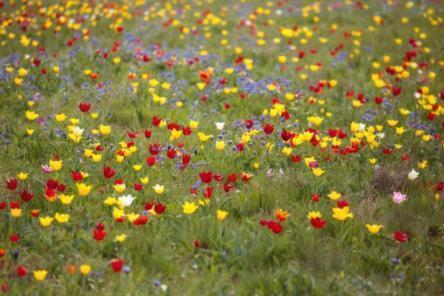 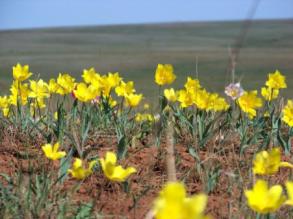 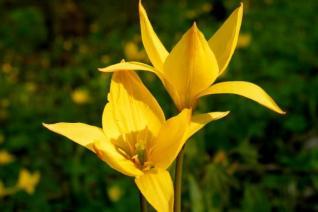 Тюльпан Бибирштейна
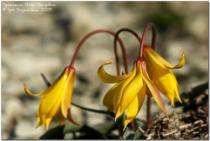 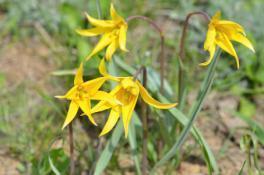 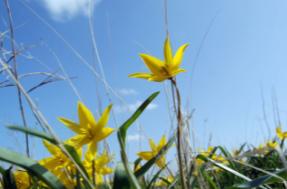 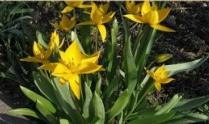 В народе их ласково называют лазориками
Он и желтый, он и белый, он и синенький цветок,У него порой высокий и пушистый стебелек,Он весной проснулся ранней, вот и свеженький такой, Но в народе называют тот цветочек – сон-травой . 


     
    ПРОСТРЕЛ
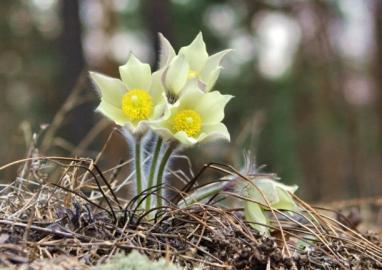 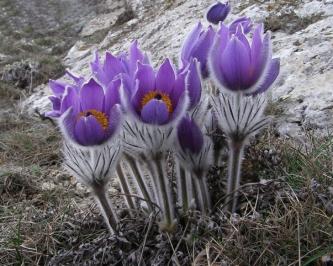 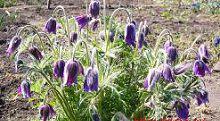 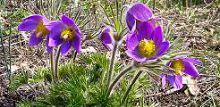 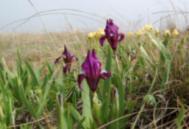 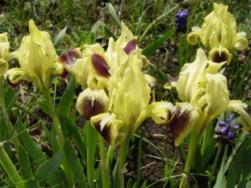 Есть у этого цветка несколько имен:КАСАТИК, петушок и просто радужный цветок.Он летом всем цветет на славуИ очень радует наш глаз.Листочки длинные как саблиВокруг цветка того стоят.
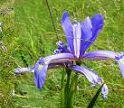 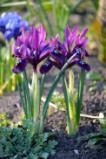 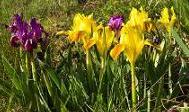 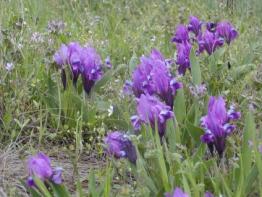 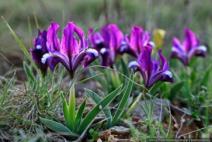 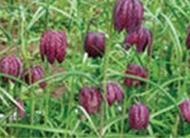 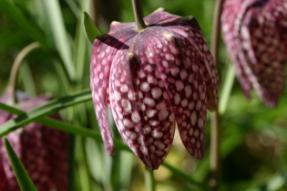 Нежный пёстрый весенний цветок...Его "РЯБЧИКОМ" люди прозвали.Разноцветным ковром вдоль дорогРазукрасил пригорки...
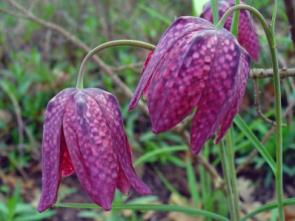 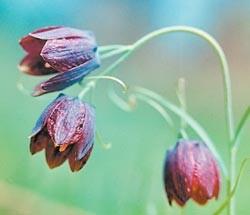 Гиацинтик
палласа
Горицвет
весенний
и еще ПЕРВОЦВЕТЫ Ростовской области, занесенные в Красную книгу
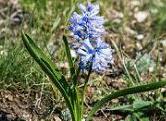 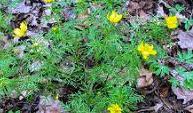 Гадючий лук –
мускари
Брандушка
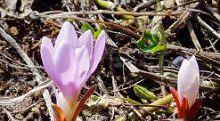 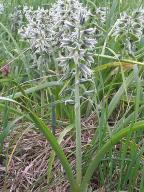 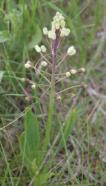 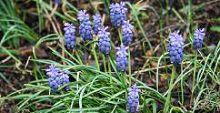 Ветреничка лютиковидная
Шафран сетчатый
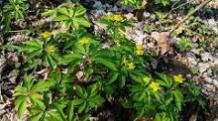 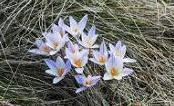 Бельвалия
Птицемлечник
Буше
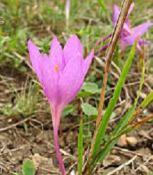 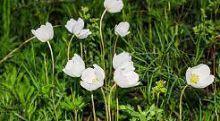 Пион тонколистный
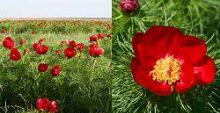 Безвременник
яркий
Ветреница лесная
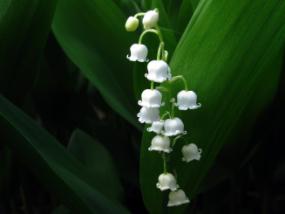 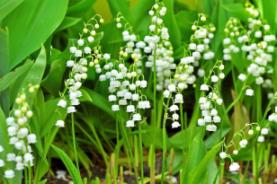 На зеленом шнурочке
Белые звоночки
ЛАНДЫШ
Эти цветы не занесены
в Красную Книгу, но также массово истребляются
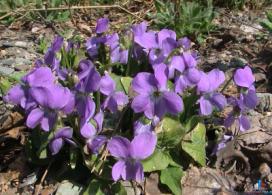 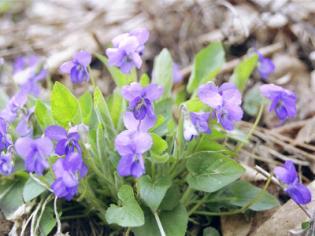 На солнечной опушке
В траве стоит она.
Лиловенькие ушки
Тихонько подняла.
И тут поможет нам смекалка,
Все зовут цветок ... 
ФИАЛКА
Если я сорву цветок,
Если ты сорвешь цветок,
Если мы сорвем цветы,
Опустеют все поляны 
и не будет красоты!
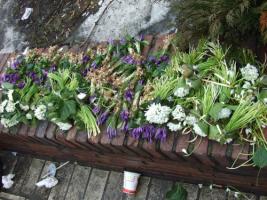 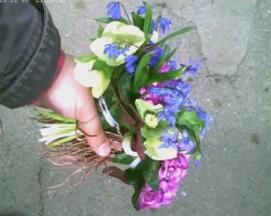 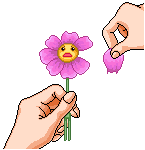 Сорванный цветок проживет недолго,
А растущий на поляне или в лесу будет радовать всех многие годы!


Ребята, берегите цветы!
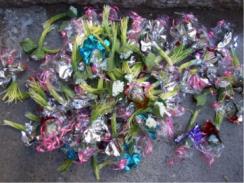 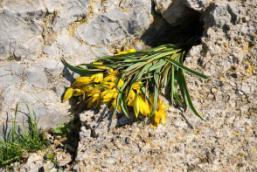 Красивые цветы можно посадить на даче, в саду, на клумбе возле дома и они будут радовать вас каждый день
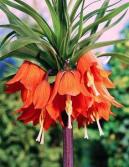 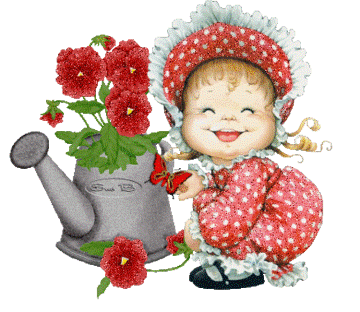 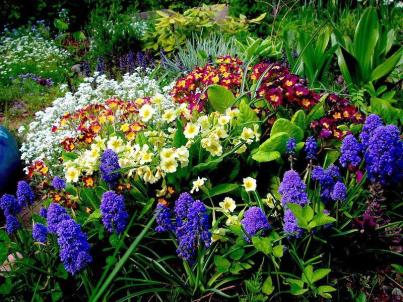 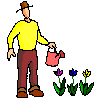 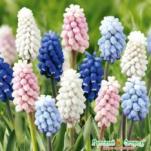 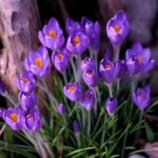 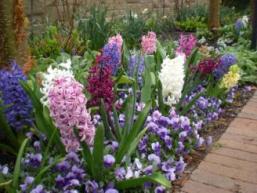 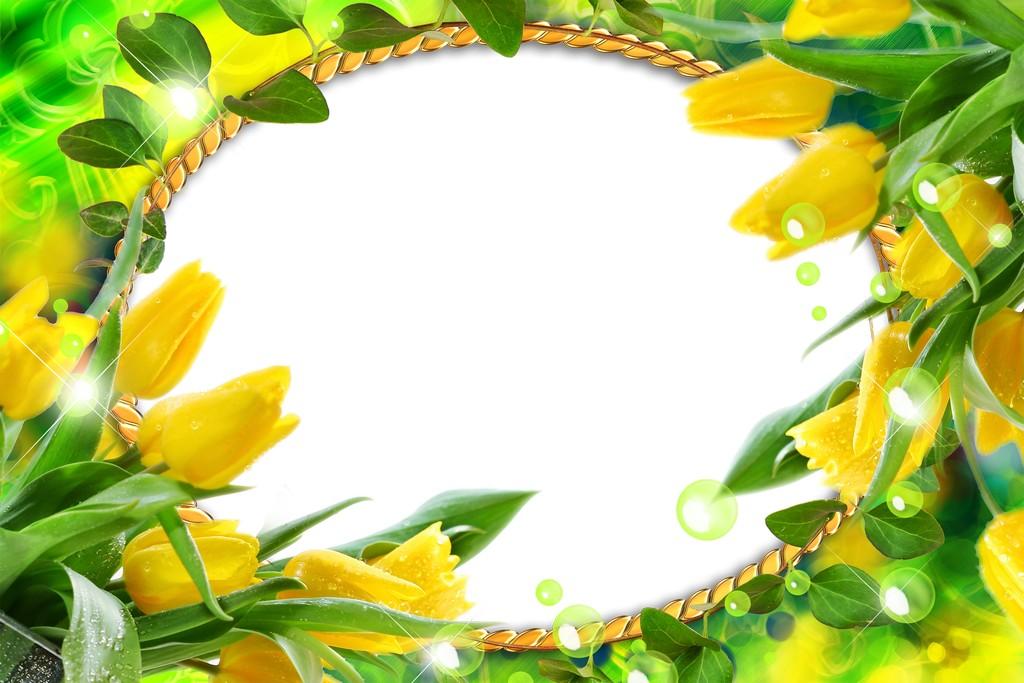 Источники:
https://monastyrskiy.ru/?tag=pervocvety 
http://1decor.org/rasteniya/cvety/pervocvety-kakie-byvayut.html 
http://happymodern.ru/vesennie-pervocvety-foto-s-nazvaniyami/ 
http://fb.ru/article/232868/rasteniya-zanesennyie-v-krasnuyu-knigu-rostovskoy-oblasti-redkie-i-ischezayuschie-vidyi-rasteniy-rostovskoy-oblasti 
https://strana-skazki.ru/zagadki_pro_cvety.html 
https://biomagic27.blogspot.com 
http://hotpleer.ru/?s=ЧАЙКОВСКИЙ%20подснежник